“Human Solutions 
	Part 1. How are we doing so far?”

John Staiger

Morningside Church of Christ 

Sunday 6 February 2022

PM Sermon

Broadcast live from 42 Leslie Ave, Auckland, Aotearoa/NZ.
Human Solutions
Human Solutions
How are we doing so far?
Human Solutions…How we doing so far?
Where did we get the idea…?
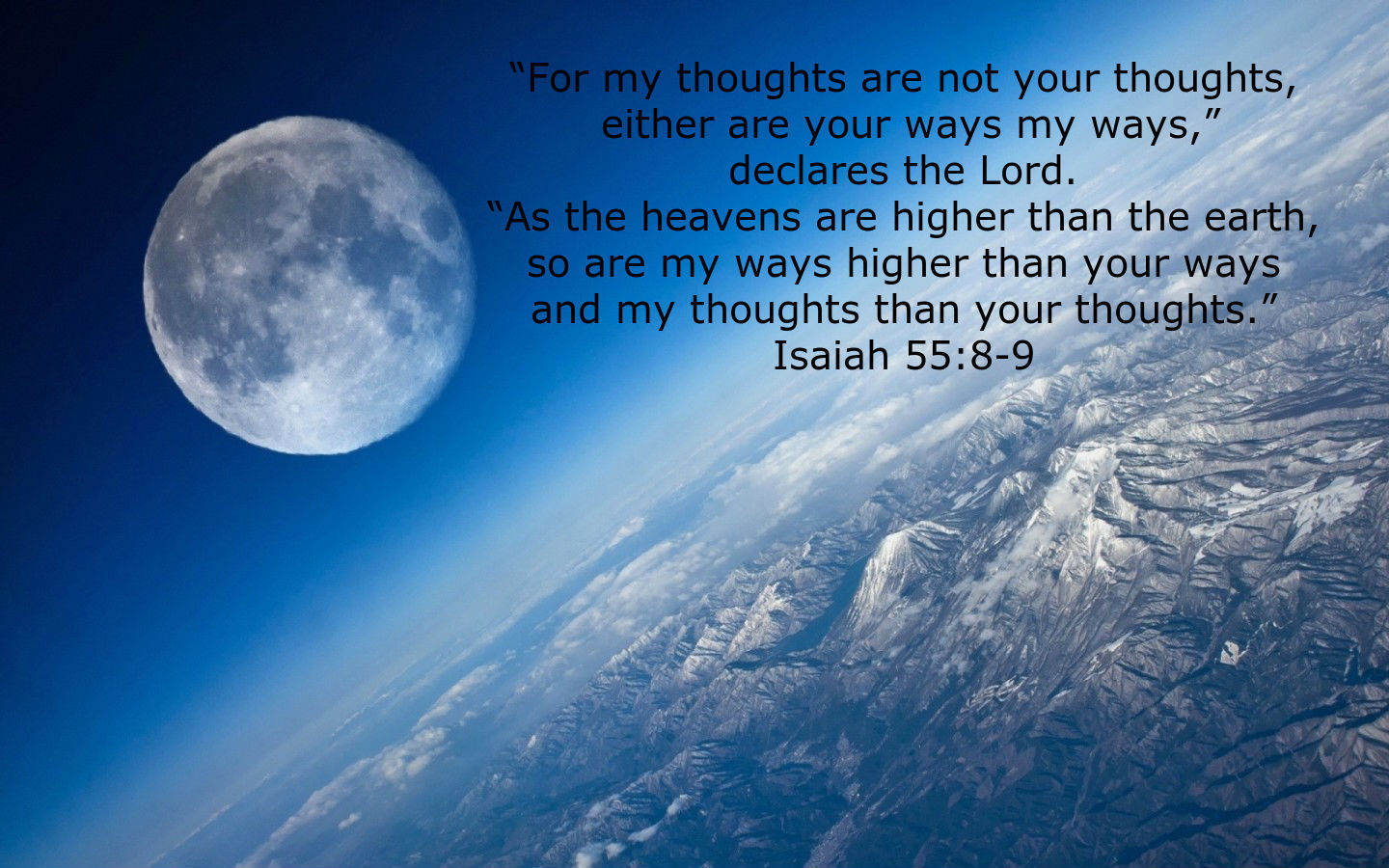 Human Solutions…How we doing so far?
Where did we get the idea…?
That reason and feelings are reliable guides?
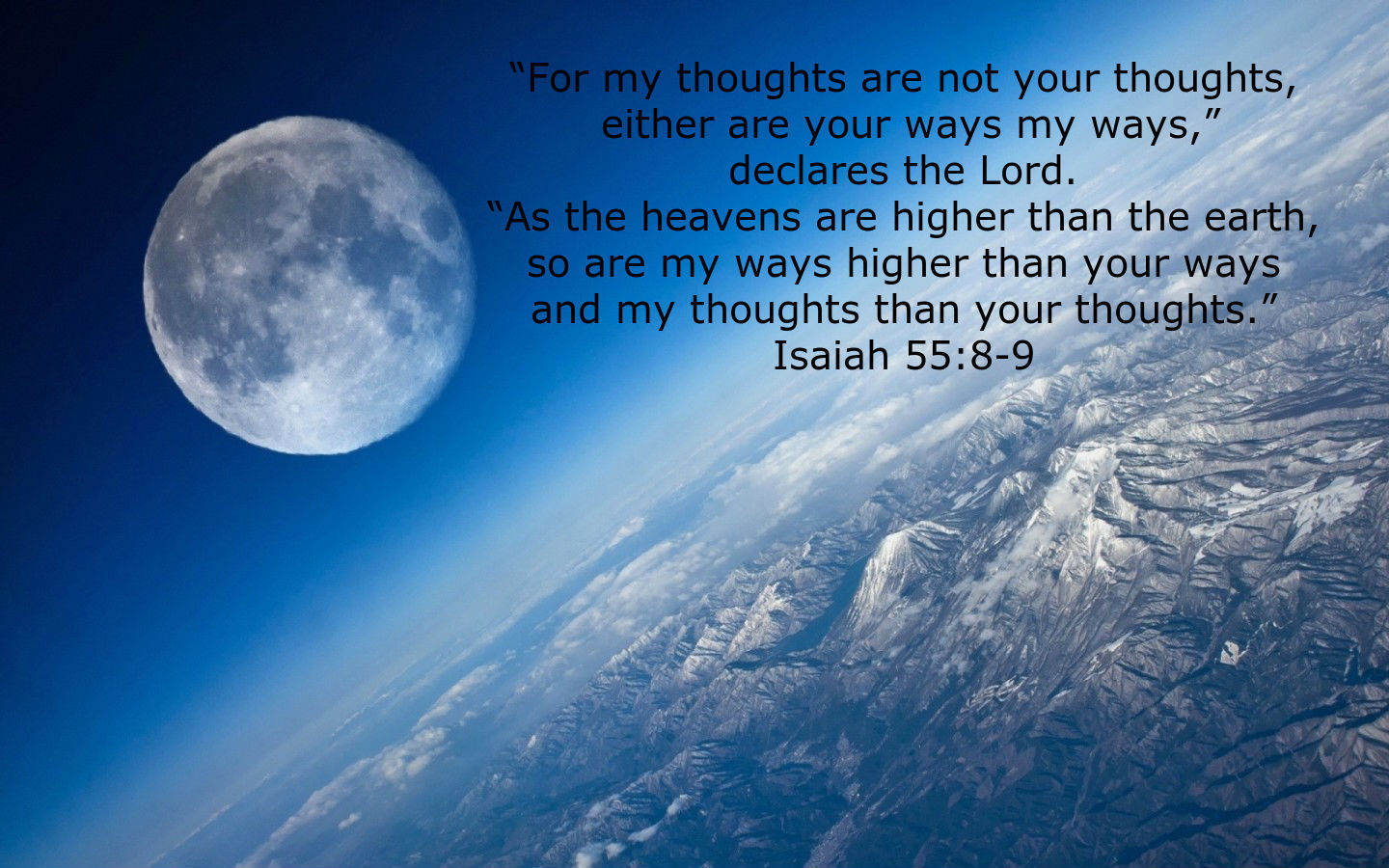 Human Solutions…How we doing so far?
Where did we get the idea…?
That reason and feelings are reliable guides? 
God reminds us that his thoughts are sky-high above ours.
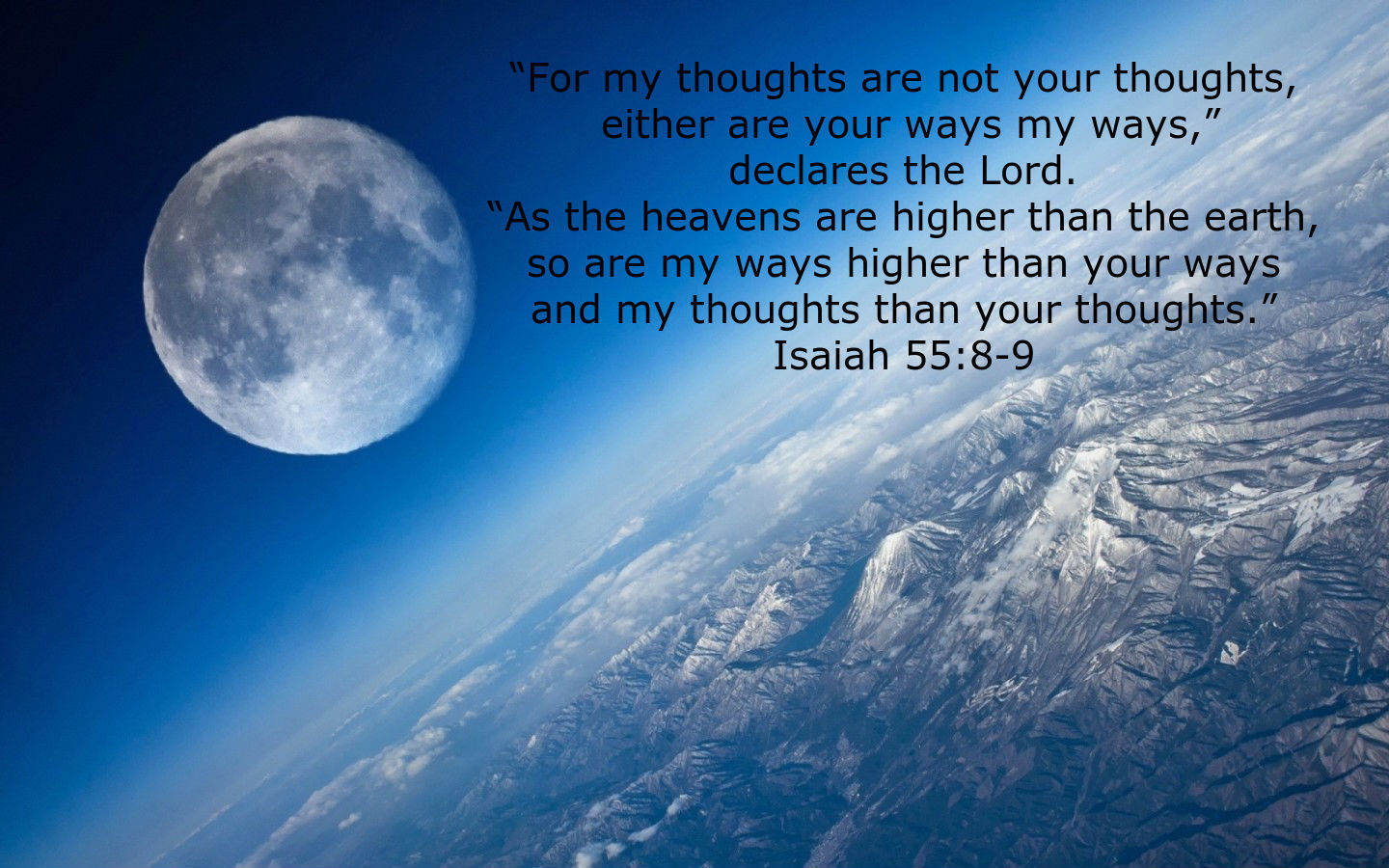 Human Solutions…How we doing so far?
Where did we get the idea…?
Isaiah 55:8-9—
8 “For My thoughts are not your thoughts,Nor are your ways My ways,” declares the Lord.9 “For as the heavens are higher than the earth,So are My ways higher than your waysAnd My thoughts than your thoughts.
That reason and feelings are reliable guides? 
God reminds us that his thoughts are sky-high above ours.
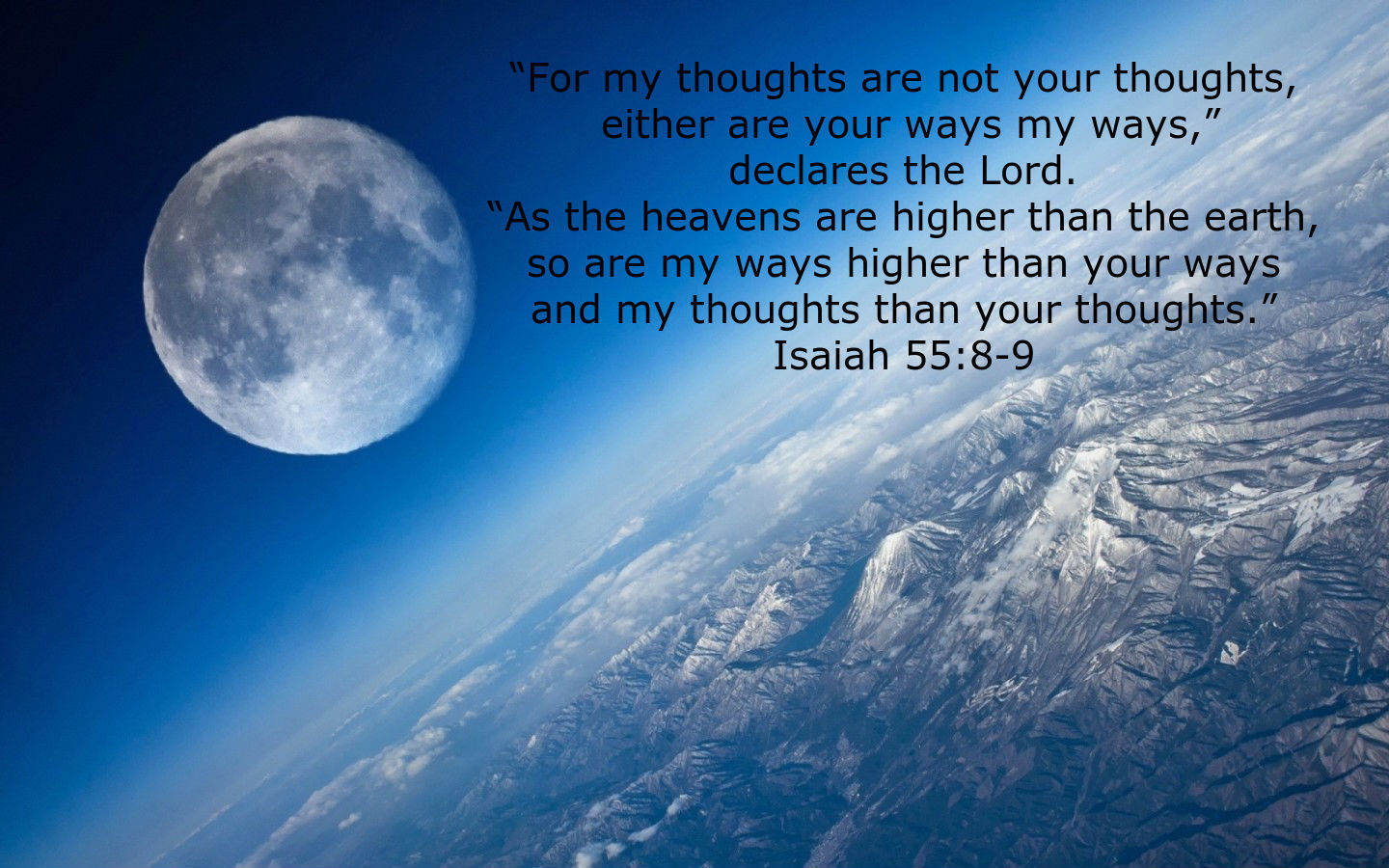 Human Solutions…How we doing so far?
Human beings are very, very smart—
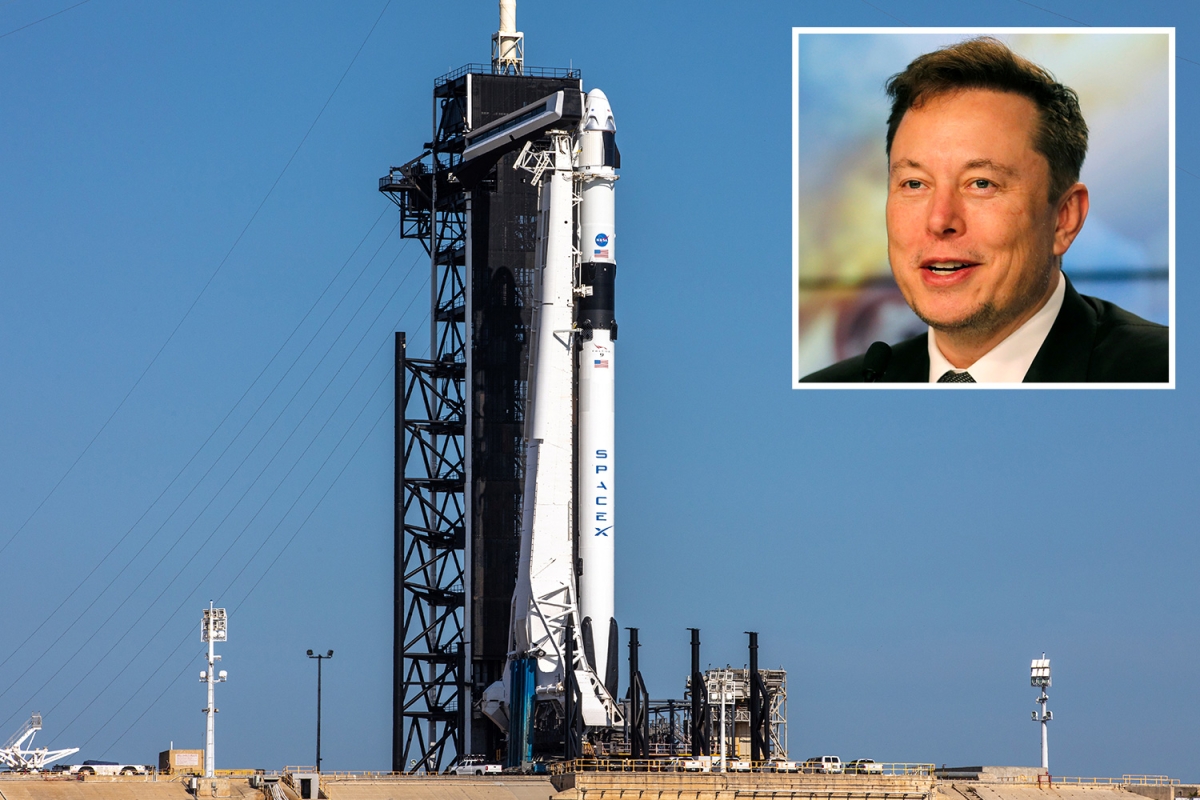 Human Solutions…How we doing so far?
Human beings are very, very smart—
—We’re just not very wise.
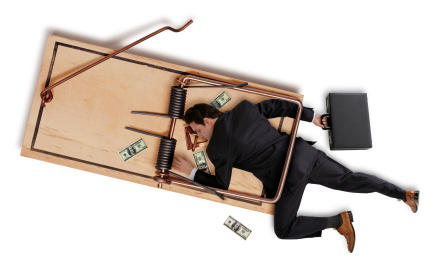 Human Solutions…How we doing so far?
Human beings are very, very smart—
—We’re just not very wise. “There is a way that seems right to a man, but its end is the way of death” (Proverbs 14:12).
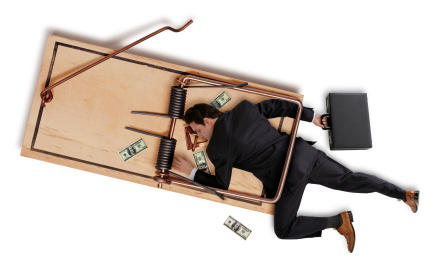 Human Solutions…How we doing so far?
The trouble with…
Human Solutions…How we doing so far?
The trouble with…
What 
“seems right 
to a man,”
Human Solutions…How we doing so far?
The trouble with…
What 
“seems right 
to a man,” 
is that human solutions, 
are so…
Human Solutions…How we doing so far?
The trouble with…
What 
“seems right 
to a man,” 
is that human solutions, 
are so 
UNRELIABLE.
Human Solutions…How we doing so far?
The trouble with…
What 
“seems right 
to a man,” 
is that human solutions, 
are so 
UNRELIABLE.
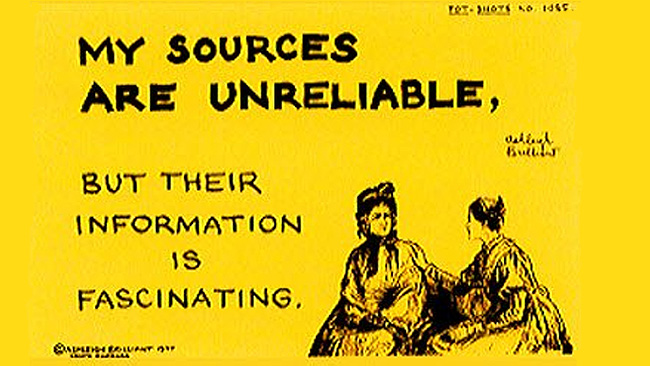 Human Solutions…How we doing so far?
The trouble with…
What 
“seems right 
to a man,” 
is that human solutions, 
are so 
UNRELIABLE.
Why is this so?
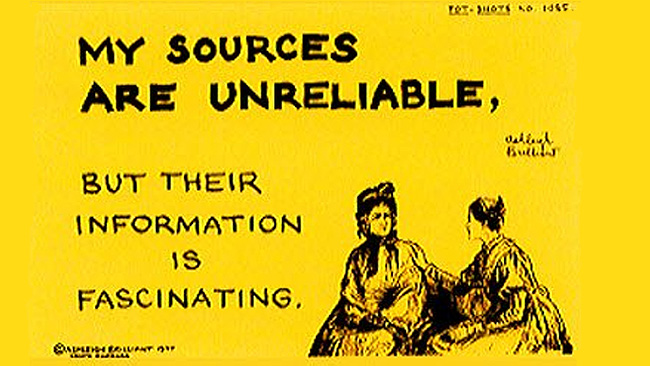 Human Solutions…How we doing so far?
Because we are Fallen…
Human Solutions…How we doing so far?
Because we are Fallen…
“None is righteous, no not one” (Rom.3:10)
Human Solutions…How we doing so far?
Because we are Fallen…
“None is righteous, no not one” (Rom.3:10) 
We sin.
Human Solutions…How we doing so far?
Because we are Fallen…
“None is righteous, no not one” (Rom.3:10) 
We sin.
Our attitudes toward God and each other are sinful.
Human Solutions…How we doing so far?
Because we are Fallen…
“None is righteous, no not one” (Rom.3:10) 
We sin.
Our attitudes toward God and each other are sinful.
Foolishness…?
Human Solutions…How we doing so far?
Because we are Fallen…
“None is righteous, no not one” (Rom.3:10) 
We sin.
Our attitudes toward God and each other are sinful.
Foolishness—
Trusting the motives and agendas of men…
Human Solutions…How we doing so far?
Because we are Fallen…
“None is righteous, no not one” (Rom.3:10) 
We sin.
Our attitudes toward God and each other are sinful.
Foolishness—
Trusting the motives and agendas of men
When determining what is right and wrong in God’s eyes.
Human Solutions…How we doing so far?
Because we are Fallen…
“None is righteous, no not one” (Rom.3:10) 
We sin.
Our attitudes toward God and each other are sinful.
Foolishness—
Trusting the motives and agendas of men
When determining what is right and wrong in God’s eyes. 
Hebrews 5:13-14—
Human Solutions…How we doing so far?
Because we are Fallen…
Hebrews 5:13-14—
13 For everyone who partakes only of milk is not accustomed to the word of righteousness, for he is an infant. 14 But solid food is for the mature, who because of practice have their senses trained to discern good and evil.
Human Solutions…How we doing so far?
Because we Lack God’s Wisdom…
Human Solutions…How we doing so far?
Because we Lack God’s Wisdom…
“None of the rulers of this age understood this, for if they had, they would not have crucified the Lord of glory.”(1 Corinthians 2:8).
Human Solutions…How we doing so far?
Because we Lack God’s Wisdom…
All the “best and brightest” the first century had to offer…?
Human Solutions…How we doing so far?
Because we Lack God’s Wisdom…
All the “best and brightest” the first century had to offer 

	Was to go out and make 	history’s biggest blunder.
Human Solutions…How we doing so far?
Because we Lack God’s Wisdom…
They killed the Son of God.
Human Solutions…How we doing so far?
Because we Lack God’s Wisdom…
They killed the Son of God.

“I know, O Lord, that the way of man is not in himself, that it is not in man to direct his steps,” (Jere.10:23).
Human Solutions…How we doing so far?
Because Pride gets in the Way..
Human Solutions…How we doing so far?
Because Pride gets in the Way..
The disciples argued over who should be the greatest. 
	Luke 22:24-26—
Human Solutions…How we doing so far?
Because Pride gets in the Way..
Luke 22:24-26—24 And there arose also a dispute among them as to which one of them was regarded to be greatest. 25 And He said to them, “The kings of the Gentiles lord it over them; and those who have authority over them are called ‘Benefactors.’ 26 But it is not this way with you, but the one who is the greatest among you must become like the youngest, and the leader like the servant.
Human Solutions…How we doing so far?
Because Pride gets in the Way..
The Corinthians were divided over Paul, Apollos and Peter, 
	1Cor.1:10-12—
Human Solutions…How we doing so far?
Because Pride gets in the Way..
1Cor.1:10-12—
10Now I exhort you, brethren, by the name of our Lord Jesus Christ, that you all agree and that there be no divisions among you, but that you be made complete in the same mind and in the same judgment. 11For I have been informed concerning you, my brethren, by Chloe’s people, that there are quarrels among you. 12Now I mean this, that each one of you is saying, “I am of Paul,” and “I of Apollos,” and “I of Cephas,” and “I of Christ.”
Human Solutions…How we doing so far?
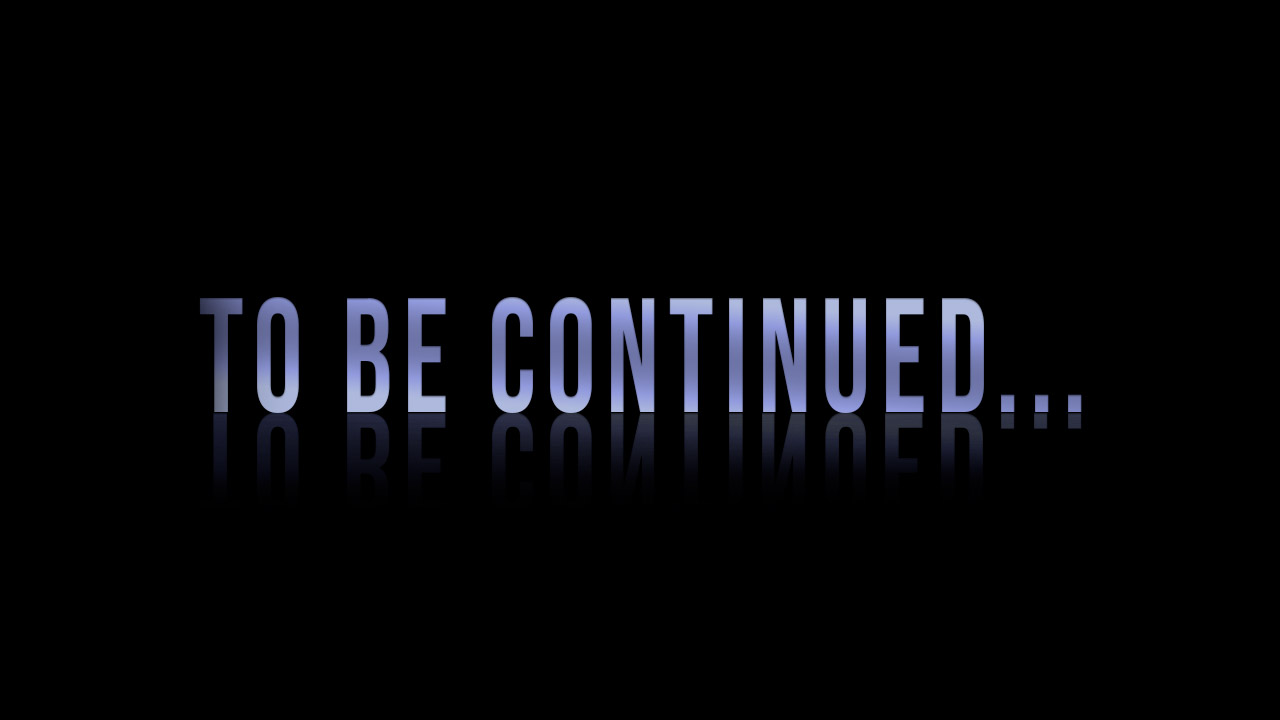